Balvu novada Bāriņtiesa
Sagatavoja bāriņtiesas priekšsēdētāja Rudīte Krūmiņa

31.01.2019., Balvi
Bāriņtiesas darbības teritorija ir Balvu novada teritorija, ieskaitot Balvu pilsētu. Bāriņtiesa nodrošina iedzīvotāju pieņemšanu visā novada teritorijā - Balvu, Bērzkalnes, Lazdulejas, Briežuciema, Vectilžas, Tilžas, Krišjāņu, Bērzpils, Kubulu, Vīksnas pagastos      Bāriņtiesā strādā 10 darbinieki
Bāriņtiesas amatpersonu profesionālā kvalifikācija:
Bāriņtiesas priekšsēdētāja - Humanitāro zinātņu bakalaura grāds vēsturē, augstākā pedagoģiskā, profesionālais bakalaurs tiesību zinātnē; maģistra profesionālais grāds valsts pārvaldē.
Bāriņtiesas priekšsēdētāja vietniece - otrā līmeņa profesionālā augstākā izglītība pedagoģijā.
Bāriņtiesas locekļi:
jurista kvalifikācija; profesionālā augstākā izglītība;
profesionālais bakalaura grāds izglītībā; maģistra grāds arhīvniecībā;
augstākā pedagoģiskā; profesionālais bakalaura grāds psiholoģijā ;
2018.gadā bāriņtiesā pieņemti 173 lēmumi.
No tiem -
48 lēmums aizgādības tiesību lietās pārtraukšanu, atjaunošanu, prasības sniegšanu tiesā, 
Tai skaitā vienpersoniski lēmumi – 4;
30 lēmumi aizbildnības lietās (aizbildņa iecelšana, atlaišana no aizbildņa pienākumu pildīšanas, atbilstība aizbildņa pienākumu pildīšanai);
16  lēmumi par bērna ievietošanu/uzturēšanās pagarināšanu institūcijā; 
10 lēmumi lietās par bērnu nodošanu citas personas aprūpē;
4 lēmumi adopcijas lietās (tajā skaitā par šķiršanu no brāļiem, māsām, pusbrāļiem, pusmāsām adopcijas gadījumā);
6 lēmumi aizgādnības lietās  (personām ar ierobežotu rīcībspēju un mantojumam);
18 lēmumi par bērna vai aizgādnībā esošas personas mantas pārvaldību, mantojuma pieņemšanu;
17 lēmumi par aizgādnības lietām;
8 lēmumi lietās par audžuģimenēm;
6 lēmums lietā par valsts sociālā pabalsta izmaksu;
 4 lēmumi par atzinuma sniegšanu tiesai;
2 lēmumi par uzvārda, tautības maiņu;
4 lēmumi vecāku domstarpības lietās
PREVENTĪVAIS DARBS
Bāriņtiesa informējusi pašvaldības Sociālo dienestu par ģimenēm, kurās netiek pietiekami nodrošināta bērna attīstība un audzināšana, kurām nepieciešama palīdzība – 2018.gadā bāriņtiesa lūgusi sniegt atbalstu 70 ģimenēm, kurās kopā ir 106 bērni. 
2018.gadā veiktas 768 dzīves apstākļu pārbaudes (pēc saņemtās informācijas, riska ģimenēm, ārpusģimenē nodotiem bērniem), tajā skaitā 38 gadījumos kopā ar pašvaldības vai Valsts policiju, ārpus darba laika 24 reizes, 7 gadījumos bērni nogādāti drošos apstākļos – slimnīcā vai institūcijā. 
Uz pārrunām, ar mērķi vērst uzmanību uz bērna audzināšanas problēmām, iespējamo palīdzību un likumā noteikto atbildību, bāriņtiesā bijusi 142 personas. Novada iedzīvotājiem iespējams konsultēties, gadījumos, kad vecāku starpā ir  domstarpības; ja kāds no vecākiem izmanto savas tiesības  ļaunprātīgi; mantošanas jautājumos, bāriņtiesas kompetencē esošo apliecinājumu jautājumos u.c. Bāriņtiesa sniegusi palīdzību vecākiem, aizbildņiem aizpildot pieteikumus tiesai par pagaidu aizsardzību  no vardarbības civilprocesuālā kārtībā (34 pieteikumi), iesniegumus Juridiskās palīdzības administrācijai un Uzturlīdzekļu garantijas fonda administrācijai ( Iesniegumi UGF 121)
Aizgādība: 

vecāku pienākums līdz bērna pilngadības sasniegšanai rūpēties par bērnu un viņa mantu un pārstāvēt bērnu viņa personiskajās un mantiskajās attiecībās.

31 personām pārskata gadā ar bāriņtiesas lēmumu pārtrauktas bērna aizgādības tiesības 
     (13 mātēm un 9 tēviem), šie lēmumi skar 28 bērnus.
Atjaunotas pārtrauktās aizgādības tiesības 4 vecākiem (1 – tēvam, 3 - mātem), lēmums skar 4 bērnus.
Attiecībā uz 5 personām bāriņtiesa pieņēmusi lēmumu par prasības sniegšanu tiesā par aizgādības tiesību atņemšanu, ar tiesas spriedumu atņemtas aizgādības tiesības 3 personām, lēmums skar 5 bērnus.
Ārpusģimenes aprūpe.
Aizbildnība - ārpusģimenes aprūpes forma, kad bērnam, kurš palicis bez vecāku gādības, ieceļ aizbildni, kurš turpmāk bērnam aizvietos vecākus.

Balvu novada pašvaldības:
           67 bērni dzīvo 54 aizbildņu ģimenēs
           25 aizbildņi ir bērnu vecvecāki, 
           22 citi radinieki un 
           20 citas personas.
          15 bērni ir citu pašvaldību aizbildnības pārvaldībā.

2018.gadā ar bāriņtiesas lēmumu iecelti 18 aizbildņi 23 bērniem; 
          2 aizbildņi atlaisti no aizbildņu pienākumu pildīšanas sakarā ar bērna pilngadību.
          2 aizbildņi miruši.

Audžuģimene – ģimene, kas bārenim vai bez vecāku gādības palikušam bērnam nodrošina aprūpi līdz brīdim, kamēr bērns var atgriezties savā ģimenē vai, ja tas nav iespējams, tiek adoptēts vai viņam nodibināta aizbildnība.
Balvu novada pašvaldības – 10 bērni dzīvo audžuģimenēs
Institūcijās -  7 bērni dzīvo aprūpes iestādēs (Tilžā “Ābeļzieds”-6, Kalkūni-1, )
Vismaz 1 x gadā, ja nepieciešams biežāk, bāriņtiesa veic dzīves apstākļu pārbaudi aizbildņu ģimenēs, audžuģimenēs, institūcijā; veic sarunu ar bērnu, viņa likumisko pārstāvi.
Aizgādnība	

Aizgādnība ir  personu ar ierobežotu rīcībspēju personīgo un mantisko interešu aizsardzība.

Aizgādnis ir persona, ko ieceļ vai atbrīvo no tās pienākumiem bāriņtiesa, pamatojoties uz tiesas spriedumu par aizgādnības nodibināšanu vai izbeigšanu. 
Balvu novadā bāriņtiesas uzraudzībā ir 16 aizgādnībā esošas personas, 
2018.g. - 1 personai iecelts aizgādnis.
Bērnu un personu ar ierobežotu rīcībspēju mantisko interešu nodrošināšana.
Bērnu mantas lietas – 37
Tiesas, tiesībsargājošās iestādes

Bāriņtiesa, atbilstoši Bāriņtiesu likuma 50.pantam pēc tiesas pieprasījuma sniedz atzinumus, kas nepieciešami šādos gadījumos:
1) lai noteiktu kārtību, kādā izmantojamas saskarsmes tiesības un tiesības uzturēt personiskas attiecības un tiešus kontaktus ar bērnu;
2) viena vecāka atsevišķas aizgādības noteikšanai;
3) aizgādības tiesību atņemšanai un atjaunošanai;
4) paternitātes atzīšanai vai apstrīdēšanai;
5) citos Civilprocesa likumā paredzētajos gadījumos.	
  Bāriņtiesa sniegusi 17 atzinumus par bērna atsevišķas aizgādības tiesību noteikšanu, dzīvesvietas noteikšanu, saskarsmes tiesību izmantošanas kārtību.
Pārskata periodā bāriņtiesa piedalījusies 52 tiesas sēdēs: 
Rēzeknes tiesā Balvos - 40; Rēzeknes tiesā Rēzeknē - 7; Latgales apgabaltiesā Rēzeknē – 1; Rīgas pilsētas Latgales priekšpilsētas tiesā - 3; Rīgas pilsētas Ziemeļu rajona tiesa – 1

Pārskata periodā bāriņtiesa sadarbojusies ar Valsts policiju, Valsts probācijas dienestu, prokuratūru:

Valsts policijā nepilngadīgā bērna intereses kriminālprocesā pārstāvētās – 4 reizes; 
Valsts probācijas dienestā pārstāvētās nepilngadīgā bērna interesēs – 6 reizes;
Apliecinājumi

Bāriņtiesa sniedz palīdzību mantojuma lietu kārtošanā, gādā par mantojuma apsardzību, kā arī likumdevējs ir deleģējis bāriņtiesai arī tādas funkcijas kā:

apliecināt darījumu, ja to slēdz attiecīgās bāriņtiesas darbības teritorijā savu dzīvesvietu deklarējušie iedzīvotāji savstarpēji un ar citām personām ;

ierakstīt testamentu grāmatā to iedzīvotāju testamentus, kuru deklarētā dzīvesvieta ir attiecīgās bāriņtiesas darbības teritorijā, pieņemt glabāšanā šo iedzīvotāju privātos testamentus (neatkarīgi no novēlētās mantas vērtības), kā arī pieņemt bāriņtiesai glabāšanā nodoto testamentu atsaukumus (neatkarīgi no testatora dzīvesvietas);

apliecināt to iedzīvotāju pilnvaras (izņemot universālpilnvaras), kuru deklarētā dzīvesvieta ir attiecīgās bāriņtiesas darbības teritorijā, un pieņemt šo iedzīvotāju pilnvaru atsaukumus; apliecināt uz dokumentiem to iedzīvotāju paraksta īstumu, kuru deklarētā dzīvesvieta ir attiecīgās bāriņtiesas darbības teritorijā ;
apliecināt tāda dokumenta noraksta, kopijas vai izraksta pareizību, kurš attiecas uz konkrēto personu; 

apliecināt parakstus uz nostiprinājuma lūguma zemesgrāmatai, ja viens no lūdzējiem ir deklarējis savu dzīvesvietu attiecīgās bāriņtiesas darbības teritorijā.  

Bāriņtiesas apliecinājums juridiskā spēka ziņā pielīdzināms notariālajam apliecinājumam. 
Iekasētas valsts nodevas  - 6899.47  euro
Sadarbība

Lai nodrošinātu bērna vai aizgādnībā esošās personas tiesību un interešu aizstāvību, bāriņtiesa sadarbojas ar:
 bāriņtiesām;
ilgstošas sociālās aprūpes un sociālās rehabilitācijas institūcijām: Latgales reģionālais atbalsta centrs “Rasas pērles»;  Valsts aprūpes centrs «Kalkūni», Tilžas internātpamatskola struktūrvienība «Ābeļzieds»;
veselības aprūpes iestādēm; 
izglītības iestādēm;
 Sociālo dienestu; 
Valsts policiju un pašvaldības policiju, 
Valsts Probācijas dienesta Balvu teritoriālo struktūrvienību,
Sadarbības grupa bērnu tiesību aizsardzības jautājumos. 

Sadarbības formas ir dažādas – kopīgas dzīves apstākļu pārbaudes, profilakses reidi, pārrunas, informācijas pieprasījumi un sniegšana, starpinstitucionālās sanāksmes, risku izvērtēšana, tikšanās un pārbaudes izglītības iestādēs un citas.
Bāriņtiesā ir 370 aktīvās lietas. (+86)= 456
2018.gadā ierosinātas 86 lietas.

 KONTROLE
	Bāriņtiesā izveidotā iekšējā lietu kontroles sistēma- lietas tiek pārbaudītas divas reizes gadā, tas dod iespēju nepilnības konstatēt un novērst īsākā laikā. 
	Iekšējās kontroles ietvaros darbinieki katra mēneša beigās iesniedz darba atskaiti, kurā atspoguļotas mēneša laikā veiktās darbības (sarunu protokoli, dzīves apstākļu pārbaudes, nekustamā īpašuma apsekošanas akti, lēmumu projektu sagatavošana, saņemtās un sniegtās informācijas protokoli, dalība tiesas sēdēs, veiktie apliecinājumi, pieņemtie apmeklētāji u.c.).

	Bāriņtiesa veic datu ievadi Nepilngadīgo personu atbalsta informācijas (NPAIS) sistēmā un Audžuģimenes atbalsta sistēmā(AGIS)- tiek ievadīti visu lietu dokumenti.
Bāriņtiesa darbojas Latvijas bāriņtiesu darbinieku asociācijā ar mērķi sekmēt bāriņtiesu darbinieku profesionālo izaugsmi, apspriest normatīvo aktu projektus un izstrādāt priekšlikumus normatīvo aktu grozījumiem, risināt jautājumus bērnu tiesību aizsardzības sistēmas pilnveidošanā un citus bāriņtiesu kompetencē esošos jautājumus, iegūt un popularizēt pozitīvo pieredzi bāriņtiesu darbā. 
Bāriņtiesu darbinieki pilnībā nodrošināti ar obligāto apmācību apmeklēšanu.
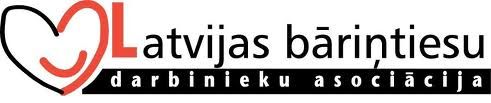 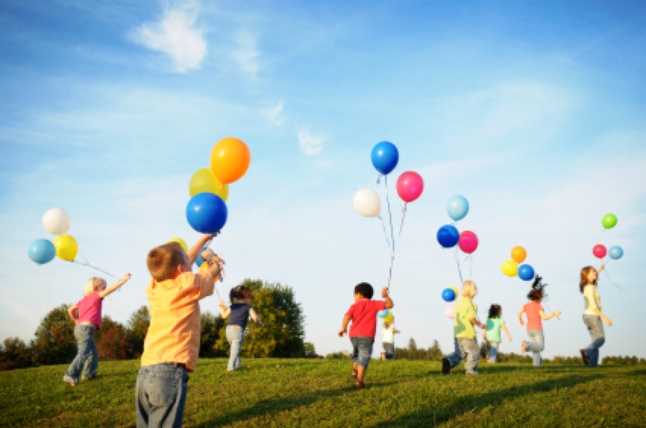 Bāriņtiesas darbības un pieņemtie lēmumi ir vērsti uz bērnu un aizgādnībā esošu personu tiesību un interešu aizsardzību un nodrošināšanu.

Lai bērni augtu ģimenē, aprūpēti, veseli un drošībā.
Paldies par uzmanību!